What Are Tides?
Tides are the daily rise and fall of Earth’s waters on its coastlines.

As the tide comes in, the level of water on the beach rises, and as the tide goes out, the level of water on the beach goes down.
[Speaker Notes: Instructional Approach(s): The teacher should present the information on the slide while students answer “what are tides?” on their notes.]
High tides are when the water reaches its highest point.
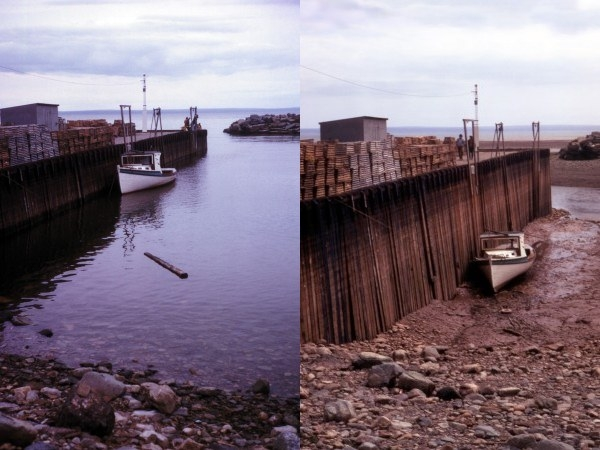 [Speaker Notes: Instructional Approach(s): The teacher should present the information on the slide while the students record the important information about “high tides” on their notes.]
Low tides are when the water reaches its lowest point.
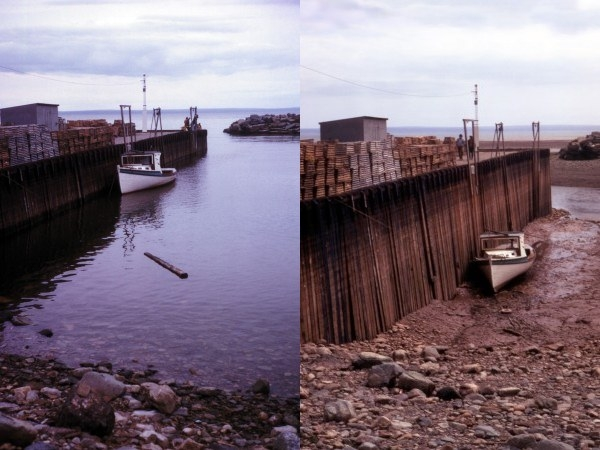 [Speaker Notes: Instructional Approach(s): The teacher should present the information on the slide while the students record the important information about “low tides” on their notes.]
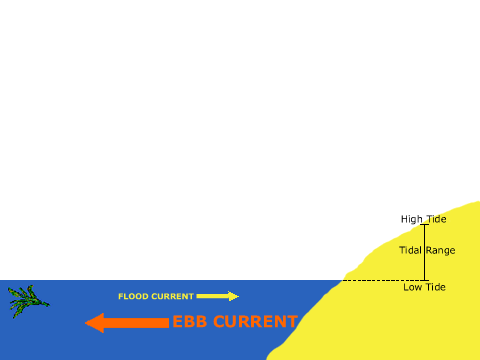 [Speaker Notes: Instructional Approach(s): The teacher should use the animation to illustrate high tide and low tide.]
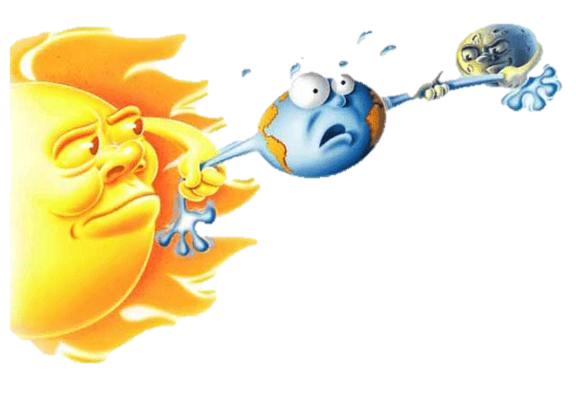 What Causes Tides?
The gravitational pull from the Moon, and the rotation of the Earth on its axis, cause the ocean and sea water to bulge, producing the tides.
[Speaker Notes: Instructional Approach(s): The teacher should present the information on the slide while the students answer “what causes tides?” on their notes.]
Since the Moon is close to the Earth, it has a strong gravitational pull on it (closer objects have a stronger gravitational pull).
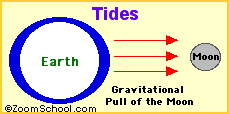 [Speaker Notes: Instructional Approach(s): The teacher should present the information from the slide while the students answer “why does the Moon have a greater gravitational pull than the Sun?” on their notes]
The Moon pulls on the water on the side nearest to it more strongly than it pulls on the center of the Earth. 

This pull creates a bulge of water on the side of Earth facing the the Moon.
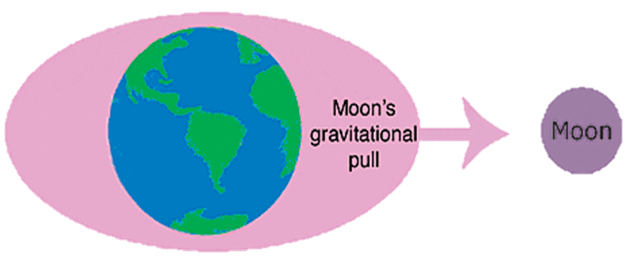 [Speaker Notes: Instructional Approach(s): The teacher should present the information on the slide. The students do not need to record any new information. The slide is to illustrate the “bulge” created by the gravitational pull of the moon.]
“Bulge” of Earth
Gravitational pull
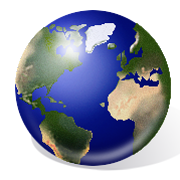 Earth
Sun
Moon
8
[Speaker Notes: Teacher’s Note: The slide labels the gravitational pull and bulge of the Earth as you advance the slide. Use the slide to reinforce the gravitational pull causing a “bulge”.]
The water on the side of Earth facing away from the Moon has a less strong pull. 

As Earth rotates, different places on the planet’s surface pass through the areas of the tidal bulges and have the change in water levels.
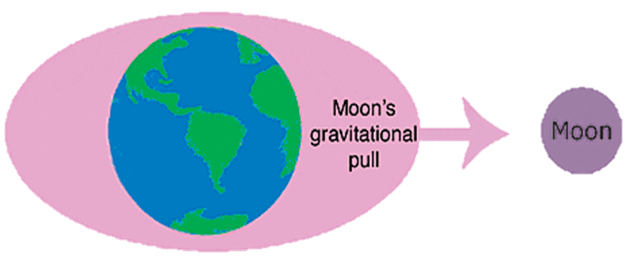 [Speaker Notes: Instructional Approach(s): The teacher should present the information of the slide while the students record important information on their notes.]
The Earth rotates one full turn in 24 hours, but the bulge of water stays on the side of the Earth facing the moon. The bulge stays in place as the Earth moves under it.
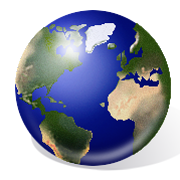 High tide
[Speaker Notes: Instructional Approach(s): The teacher should present the information on the slide.]
In places where there are tidal bulges, high tide is occurring along the coastlines.
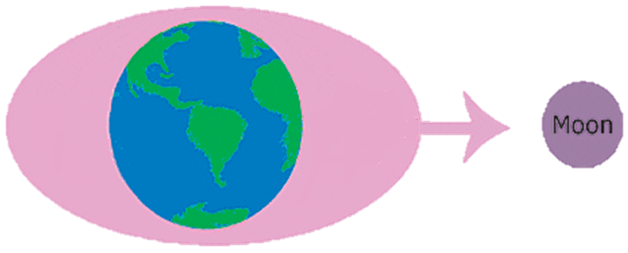 High  
Tide
High  
Tide
[Speaker Notes: Instructional Approach(s): The teacher should present the slide and the students should identify “high tides” on the diagram on their notes.]
In places between the tidal bulges, low tide is occurring along the coastlines.
Low Tide
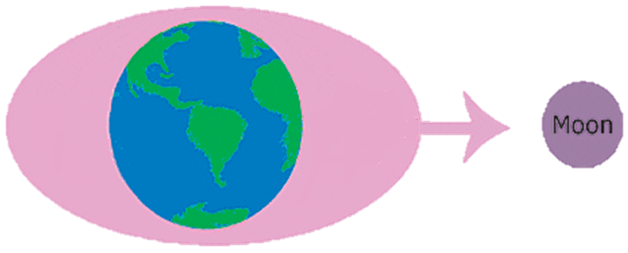 Low Tide
[Speaker Notes: Instructional Approach(s): The teacher should present the slide and the students should identify “low tides” on the diagram on their notes.]
Sun’s Gravity and Tides
The Sun is so large that its gravity also affects tides. 
At times, the Sun and Moon pull together on Earth’s waters in the same direction. 
At other times they pull in different directions.
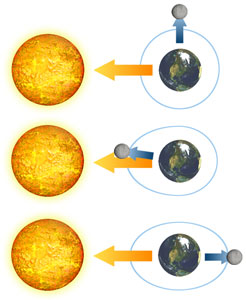 [Speaker Notes: Instructional Approach(s): The teacher should present the information on the slide. The students do not need to record any information.]
Changes in the positions of Earth, the Moon, and Sun affect the height of tides during a month.
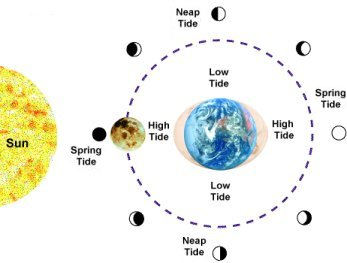 [Speaker Notes: Instructional Approach(s): The teacher should present the information on the slide while the students record the important information on their notes.]
Spring tides occur 2 times a month, during a full and new moon when the Earth, Sun, and Moon are lined up.

Spring tides are higher and lower than normal tides.
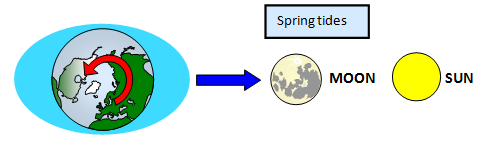 [Speaker Notes: Instructional Approach(s): The teacher should present the information on the slide while the students describe Spring Tides on their notes.]
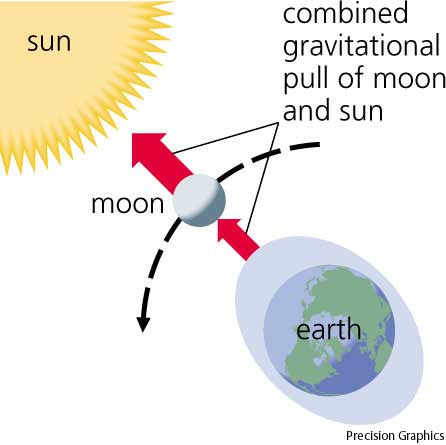 Spring Tide
[Speaker Notes: Instructional Approach(s): The teacher should use the diagram to illustrate Spring Tide]
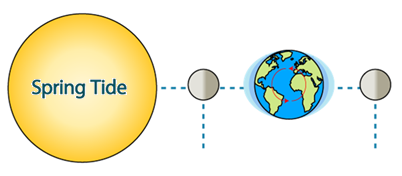 Low Tide
High Tide
High Tide
Low Tide
Full Moon
New Moon
Spring Tide
[Speaker Notes: Instructional Approach(s): The slide is animated so that each phase of the moon and type of tide comes in with a click of the mouse. The teacher should start with the moon placed directly between the Sun and the Earth. Ask the class or call on a student to identify the type of moon phase that would occur. Students should record the answer on the diagram in their notes. Secondly, look at the moon located to the right of the Earth. Ask the class or a student to identify the type of moon phase found at this location. Once identified, the students should record the answer on the diagram on their notes. Thirdly, ask the class or a student which type of tide would occur on the sides of the Earth facing the Sun and the Moon. Once identified, the students should record the information on the diagram on their notes. Lastly, identify the type of tides found on the sides of the Earth turned away from the Sun and the Moon. Students should record the information on the diagram on their notes.

Ask students why there are high tides on the sides facing the Sun and the Moon (because there is gravitational pull in these directions).]
Neap tides occur in between spring tides, at the first and third quarters of the Moon when the Sun and Moon pull at right angles to each other. 

Neap tides are not as high or low as normal tides.
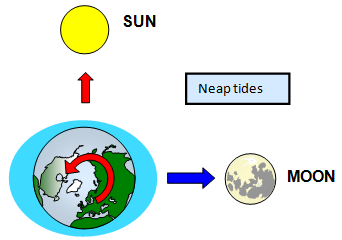 [Speaker Notes: Instructional Approach(s): The teacher should present the information on the slide while the students describe Neap Tides on their notes.]
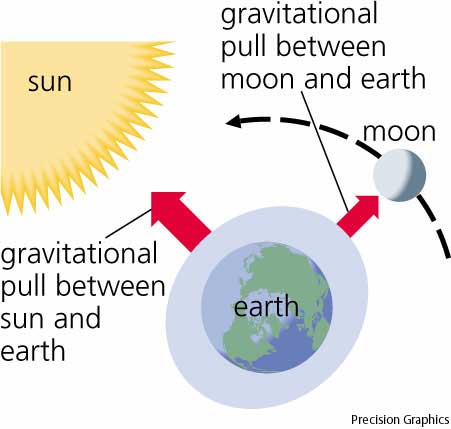 Neap Tides
[Speaker Notes: Instructional Approach(s): The teacher should use the diagram to illustrate Neap Tide]
Third Quarter Moon
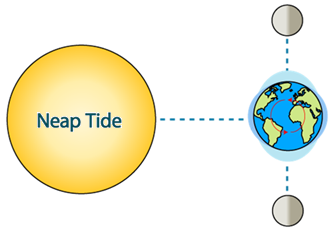 High Tide
Low Tide
Low Tide
High Tide
First Quarter Moon
Neap Tide
[Speaker Notes: Instructional Approach(s): The slide is animated so that each phase of the moon and type of tide comes in with a click of the mouse. The teacher should start with the moon placed directly beneath the Earth. Ask the class or call on a student to identify the type of moon phase that would occur. Students should record the answer on the diagram in their notes. Secondly, look at the moon located above the Earth. Ask the class or a student to identify the type of moon phase found at this location. Once identified, the students should record the answer on the diagram on their notes. Thirdly, ask the class or a student which type of tide would occur on the sides of the Earth facing the Earth and the Moon (away from the Sun). Once identified, the students should record the information on the diagram on their notes. Lastly, identify the type of tides found on the sides of the Earth facing the Sun. Students should record the information on the diagram on their notes.

Ask students why there are high tides on the sides facing the Moon (because there is stronger gravitational pull in these directions because the moon is closer than the Sun).]
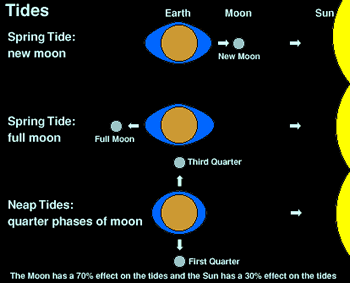 [Speaker Notes: Instructional Approach(s): The teacher should use the image to reinforce the concept of Spring and Neap Tides. The teacher should ask the class or call on a student to describe a difference in the high tides during Spring Tides and Neap Tides (the students should notice that high tides are higher during Spring Tides than high tides during Neap Tides). Once students explain the difference, ask them why this occurs (because during Spring Tides, there is combined gravitational pull from the Moon and the Sun causing high tides to be higher and low tides to be lower).]
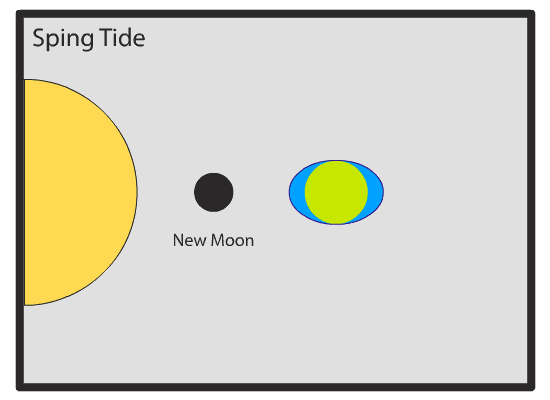 http://ww2.valdosta.edu/~cbarnbau/astro_demos/tides/neap_sp.html
Spring and Neap Tides
[Speaker Notes: Instructional Approach(s): The teacher should use the animation to reinforce Spring and Neap Tides.]
Study Jams Video
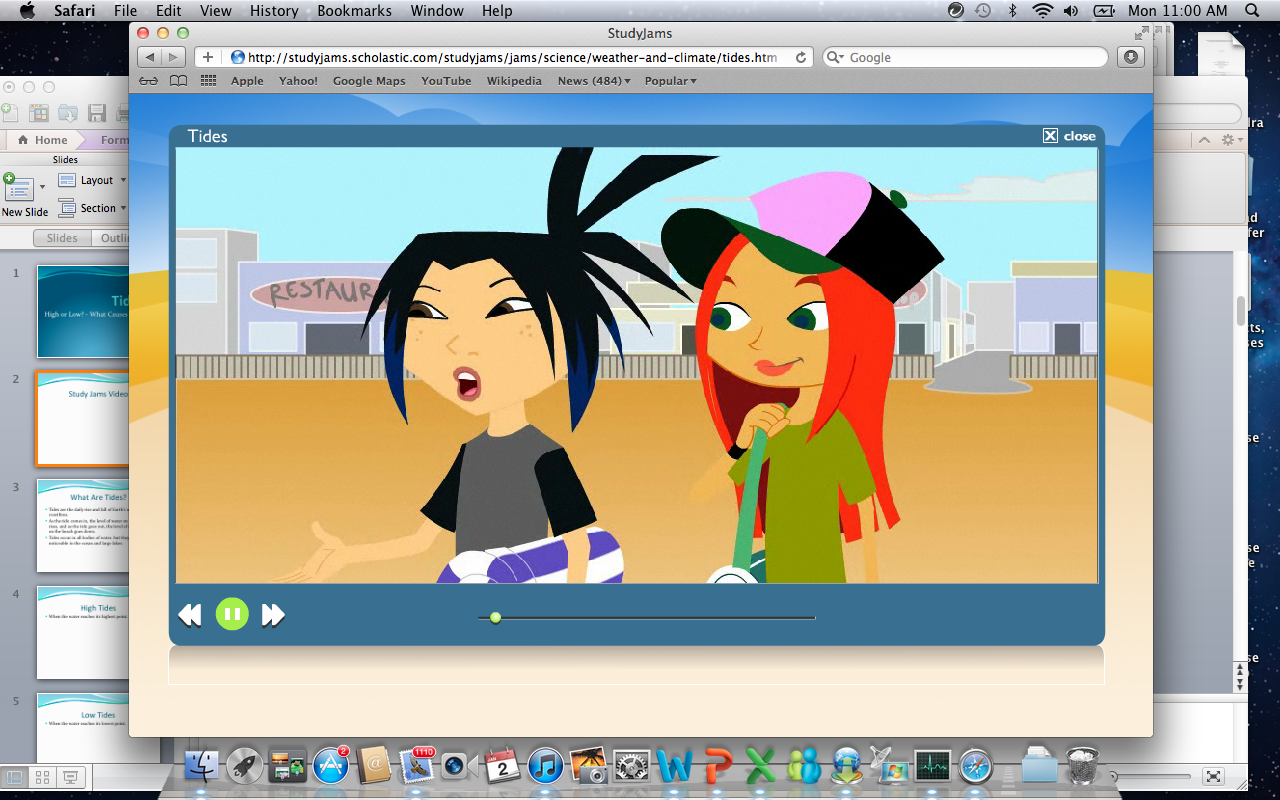 [Speaker Notes: Instructional Approach(s): The teacher should show the short video to students to reinforce Tides.]